Monthly COP Error Analysis
Alex Lee
Lead Operations Planning Engineer
Alex.Lee@ercot.com

ROS Meeting

ERCOT Public
March 1, 2018
Overview
COP Error Definition

COP Error Scope

COP Error Analysis

Monthly Trends

Observation and Impact
2
COP Error Definition
COP Error = COP Capacity – SCED Capacity
Negative Error means Under-Scheduling in COP
Positive Error means Over-Scheduling in COP

Example 1: Generator A
COP: 	ON with HSL equals to 200 MW
SCED: 	ON with HSL equals to 150 MW
COP Error = 200 – 150 = 50 MW (Over-Scheduling)

Example 2: Generator B
COP: 	OFF with HSL equals to 100 MW
SCED: 	ON with HSL equals to 100 MW
COP Error = 0 – 100 = -100 MW (Under-Scheduling)
COP Error Scope
Only generator resources (excludes load resources).

Excludes Renewables and Batteries.

Excludes startup and shutdown Hours.
4
COP Error Analysis
5
COP Error Analysis (continued)
Box Chart of n samples:
Monthly Mean Absolute Error (MAE):
Maximum
75th Percentile
Median
25th Percentile
Minimum
6
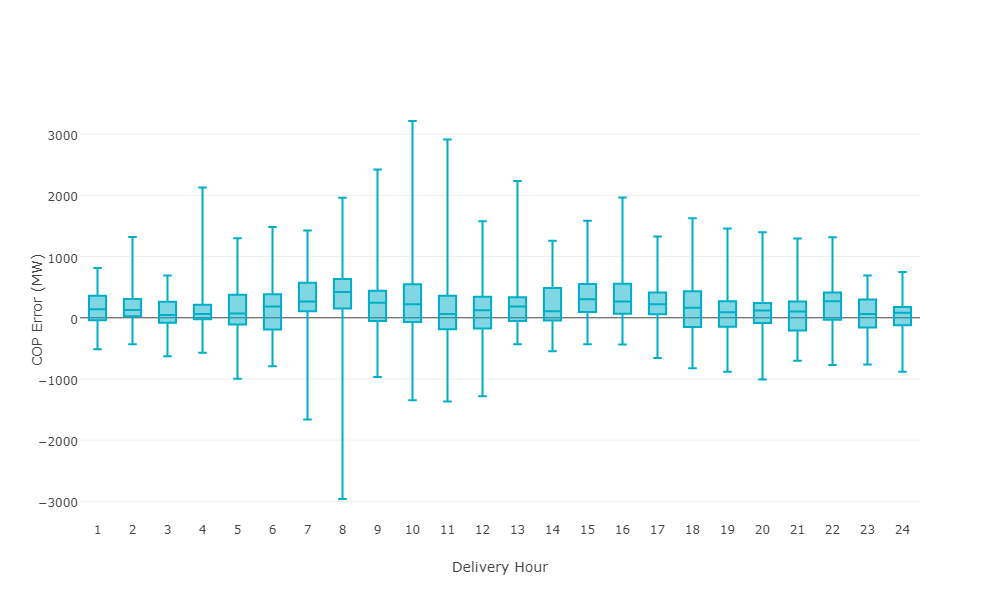 Monthly COP Error by Delivery Hour: Latest
Latest means after the Adjustment Period
Monthly Mean Absolute Error (MAE) = 384 MW
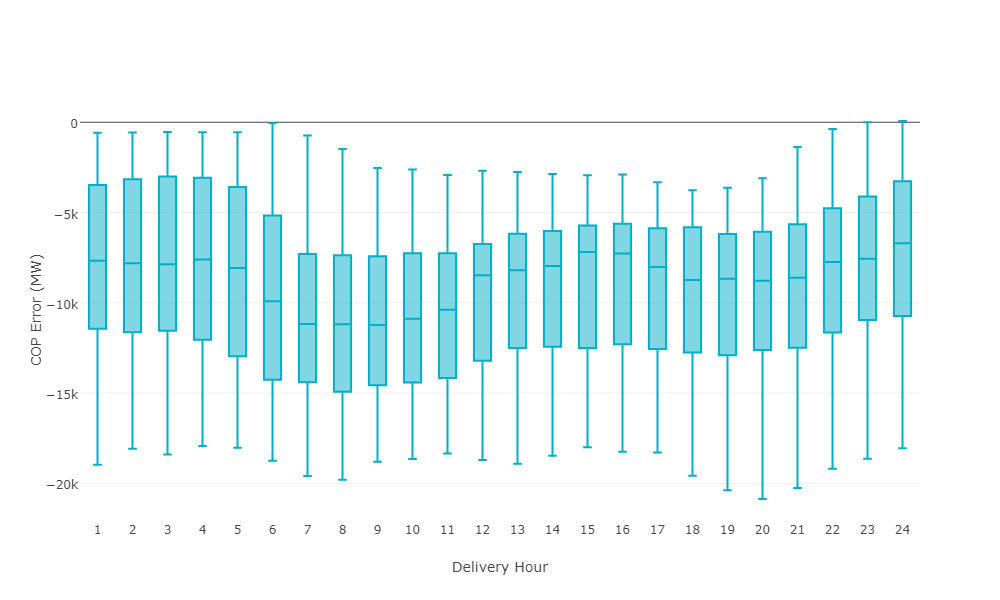 Monthly COP Error by Delivery Hour: Day-Ahead at 12:00
Monthly Mean Absolute Error (MAE) = 9,222 MW
Monthly COP Error by Snapshot Timepoint
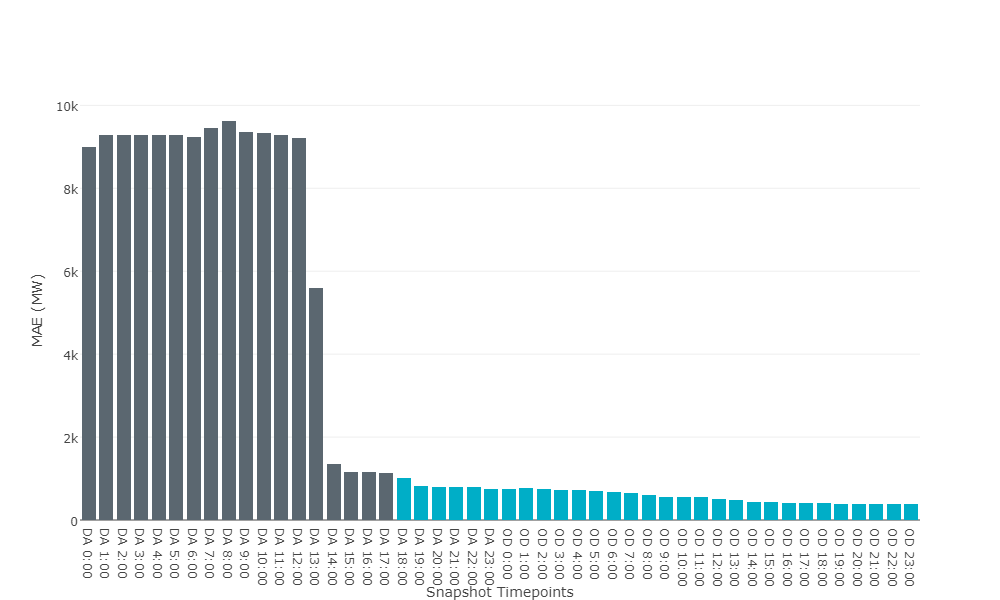 COP Error = COP Capacity – SCED Capacity
Under-Scheduling Error
Over-Scheduling Error
Day-Ahead between noon and 2pm 
is when COPs are significantly updated.
DA = Day-Ahead	OD = Operating-Day
Observation and Impact
COP Error is large (~9,000 MW) up to Day-Ahead at noon.

Any reliability assessment before Day-Ahead at 2pm contains significant error.
10